Please Note…
Please make sure your Start Video is OFF when logging into the WebEx platform. 
Here is what it should look like 




ALSO

It is NORMAL to not hear any sound until the webinar starts at 12:00 noon EST. 

Your phone line is muted, but you can always chat to the host, BJ Schwartz, if you have any questions or concerns during this time.
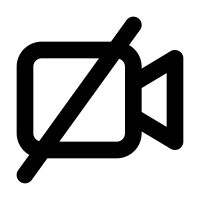 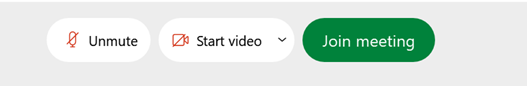 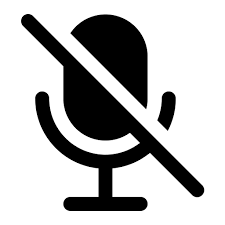 Presented by Partners in Medical Education, Inc. 2022
1
GME Program Design Part I
Heather Peters, M.Ed, Ph.D
Carmela Meyer, MBA, Ed.D
2
Presented by Partners in Medical Education, Inc. 2022
Learning Objectives
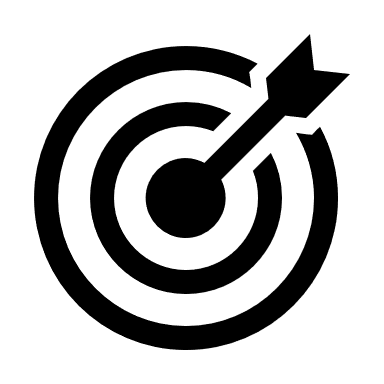 After the webinar, the participants will be able to:
ARTICULATE the building blocks of GME program design
DESCRIBE the components of a block diagram
CREATE curriculum goals & objectives for any rotation/experience that incorporate milestones and procedures
DEVELOP evaluations that align with curriculum and inform the CCC
Tools:
ACGME Block Diagram Instructions
Template: Curriculum Goals & Objectives – Partners ®
Template: Evaluations that Align with Goals & Objectives – Partners ®
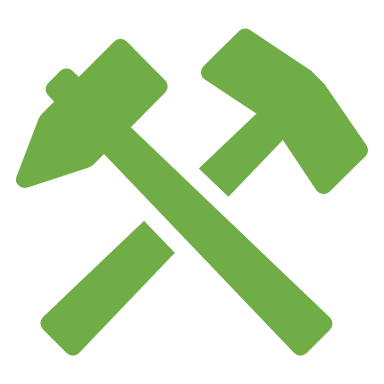 Presented by Partners in Medical Education, Inc. 2022
3
Building Blocks for GME Programs
Professional Development
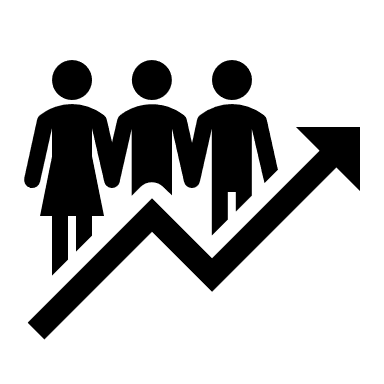 Evaluations
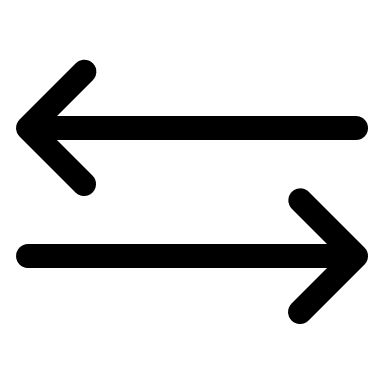 Curriculum
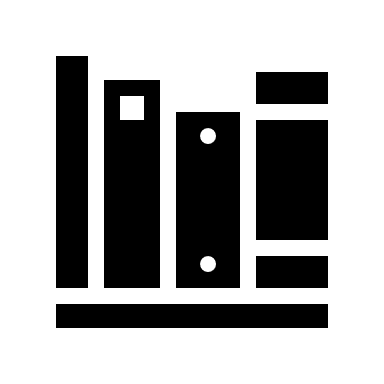 Program Design (Block Diagram)
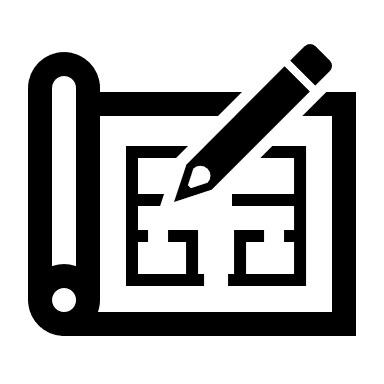 Mission & Aims
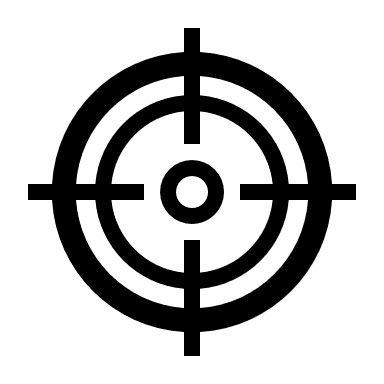 Presented by Partners in Medical Education, Inc. 2022
4
360-Degree View of “Curriculum”
Block Diagram
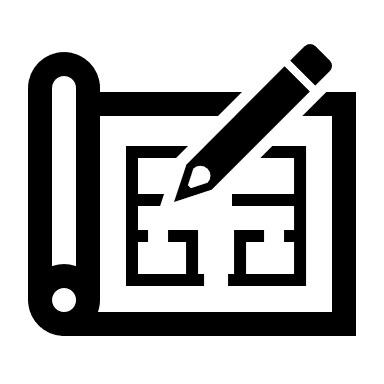 Scholarly
Activity
Competency-Based Goals & Objectives/Aligned Evaluations
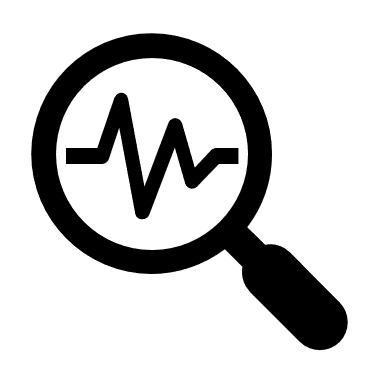 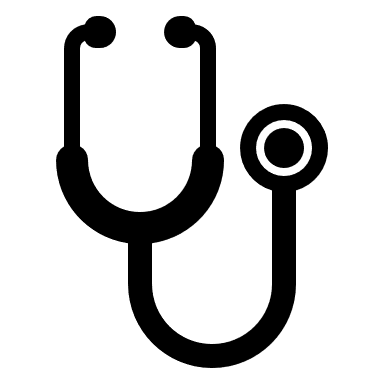 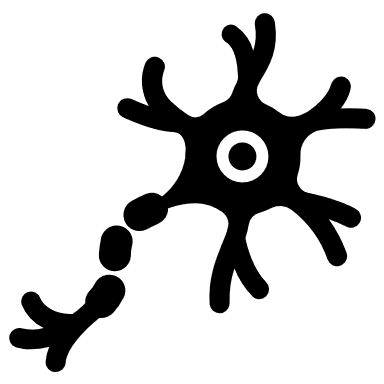 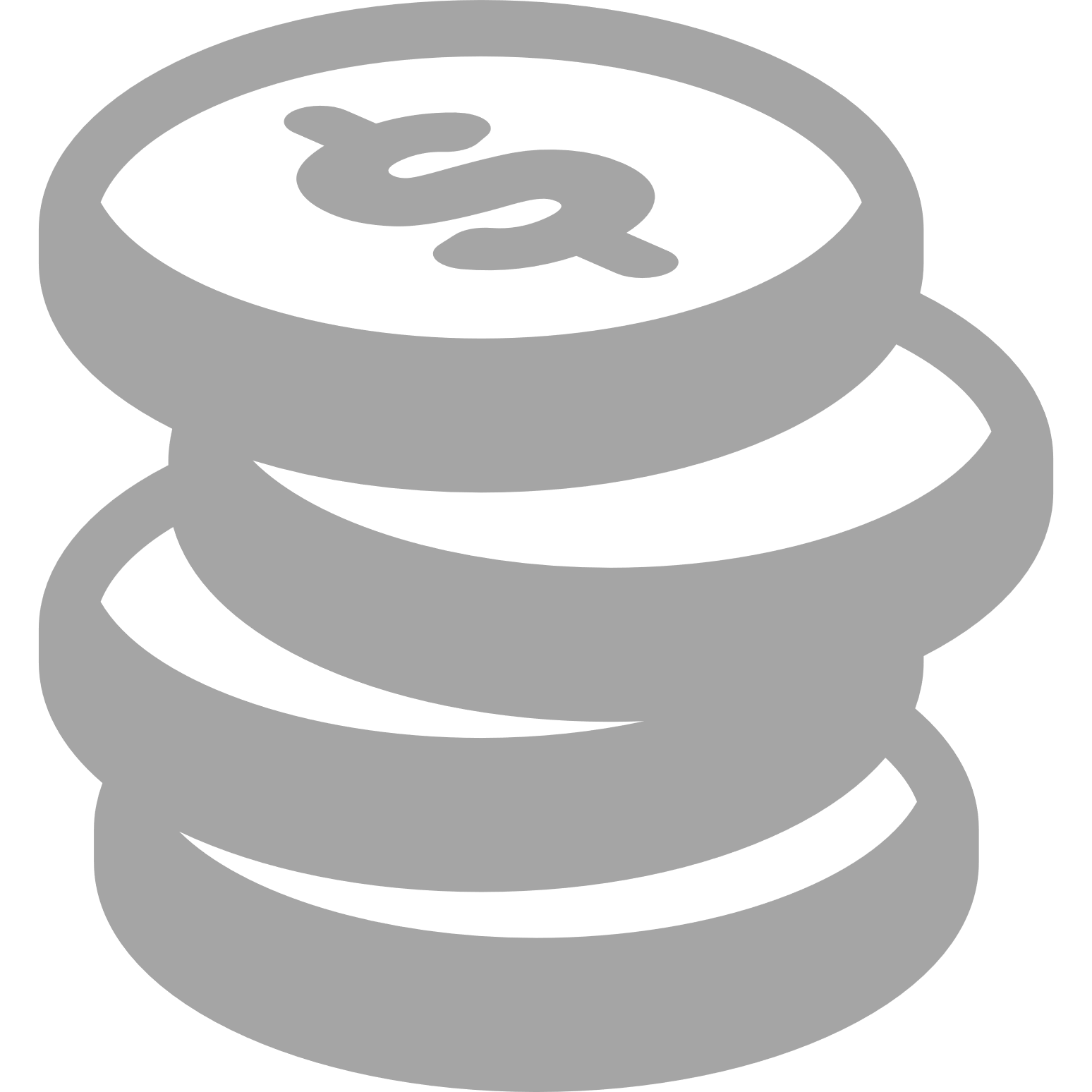 Didactics
Rotations (CLE)
Presented by Partners in Medical Education, Inc. 2022
Presented by Partners in Medical Education, Inc. 2022
5
Block Diagram
Specialty Requirements
Review your specialty requirements – many revisions are in place as of July 2022!
Templates/Instructions
ACGME provides instructions for Block Diagrams (link on sites page)
RC's starting to incorporate required templates
Orthopedic Surgery, OBGYN, and TY
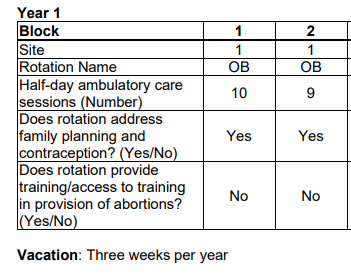 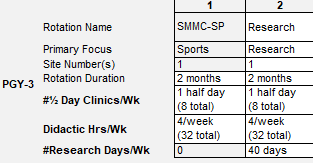 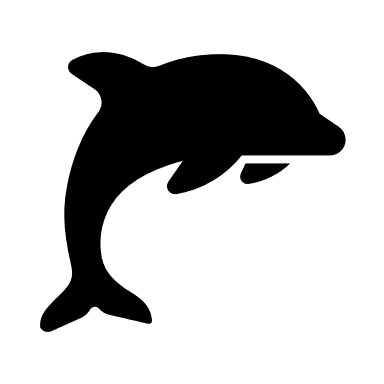 Presented by Partners in Medical Education, Inc. 2022
6
Block Diagram
Block Diagram = Design of the Program - grouping
Do not include vacation as a block
Include notes for further clarification
Vacation – what rotations
Longitudinal Experiences - clinic
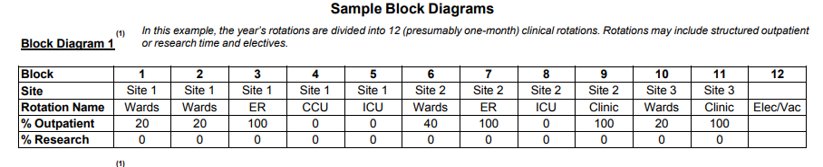 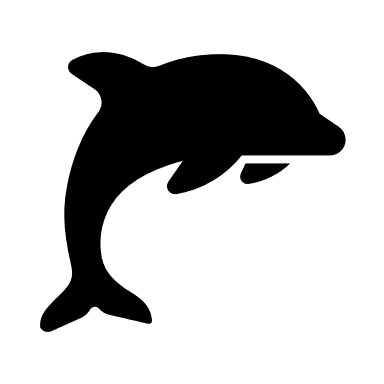 Presented by Partners in Medical Education, Inc. 2022
7
Abbreviations and Selectives
Include all abbreviations used
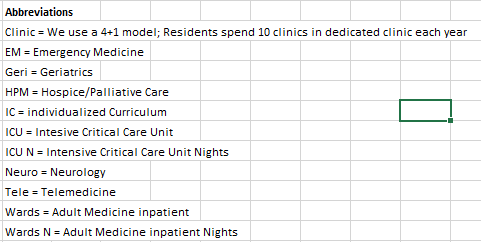 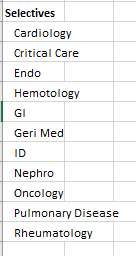 Include all selectives that are available in your program. 
Do not include selectives that are not available
Ensure you have all required rotations (requirements)
Don't use Abbreviations in selectives (best practice)
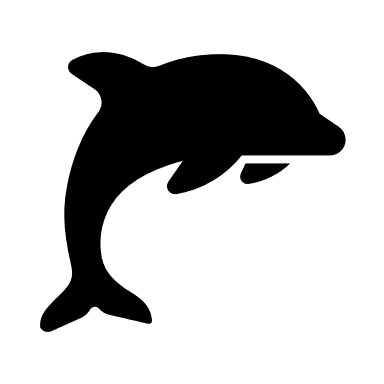 Presented by Partners in Medical Education, Inc. 2022
8
Rotation Goals and Objectives – Key Components
Key items for every rotation goals and objectives document:
1. Name of rotation
2. Rotation Director
3. Location
4. Length/duration
5. Training Year
Competency-based goals and objectives
Preferred: Each competency has their own objectives using milestone sub-competency language
Non-standard: each objective has competencies noted after the objective 
Reference to milestones, if not incorporated into objectives
Evaluation Methods
Procedures expected during this rotation
Teaching Methods
First day information
Competency-Based Goals & Objectives
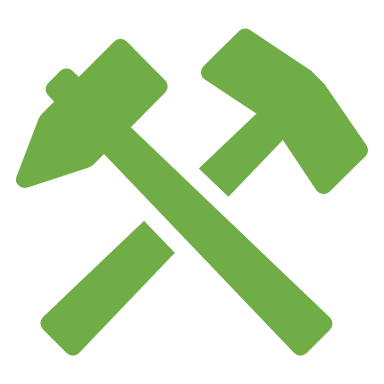 Template: Goals & Objectives – Partners®
Presented by Partners in Medical Education, Inc. 2022
Presented by Partners in Medical Education, Inc. 2022
9
Purpose of Milestones
A
B
C
D
E
Articulate shared understanding of expectations
Organized under six domains of clinical competency
Set aspirational goals of excellence
Describe a trajectory --  beginner to  exceptional resident or practitioner
Represent a subset of all 
sub-
competencies
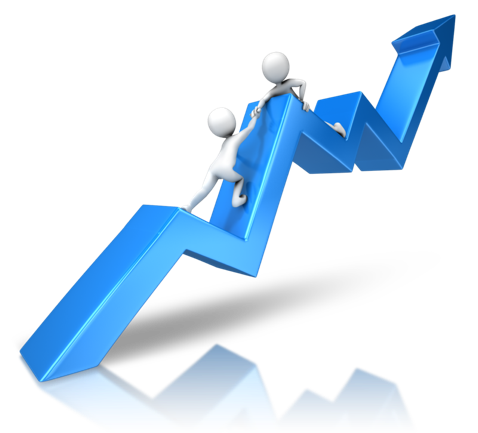 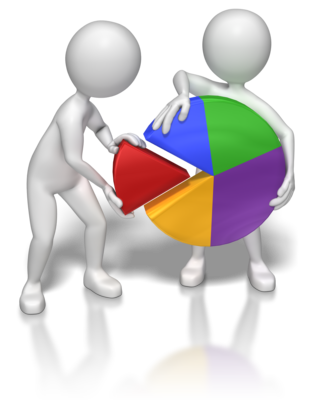 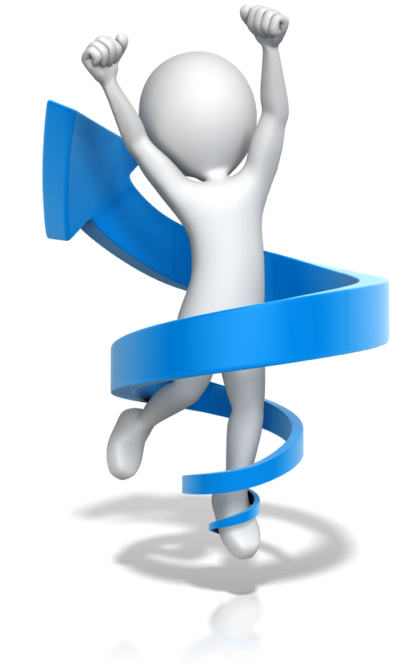 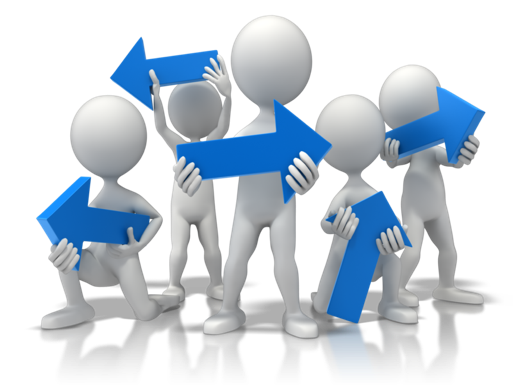 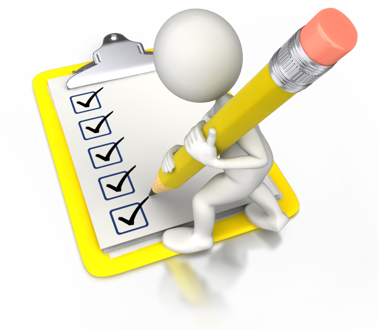 Source: Yangmour N. Coordinator Role in Assessment and Milestones. ACGME. July 2018.
Presented by Partners in Medical Education, Inc. 2022
10
Sub-competency
General Competency
Developmental Progression or Set of Milestones
Milestone
Presented by Partners in Medical Education, Inc. 2022
11
[Speaker Notes: To begin with, let’s identify all the parts of the milestone system.]
Dreyfus & Dreyfus Model
Dreyfus, S.E. (2004).  The five-stage model of adult skill acquisition.  Bulletin of Science, Technology & Society, 24(3), 177-181, doi: 10.1177/0270467604264992
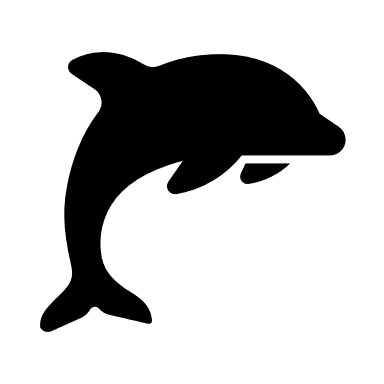 Presented by Partners in Medical Education, Inc. 2022
Presented by Partners in Medical Education, Inc. 2022
12
Dreyfus & Dreyfus Development Model
Expert/
Master
Proficient
Competent
Advanced Beginner
Novice
In reality, this is how a resident grows and improves during residency…
Presented by Partners in Medical Education, Inc. 2022
13
Evaluations to Align with Rotation Goals & Objectives
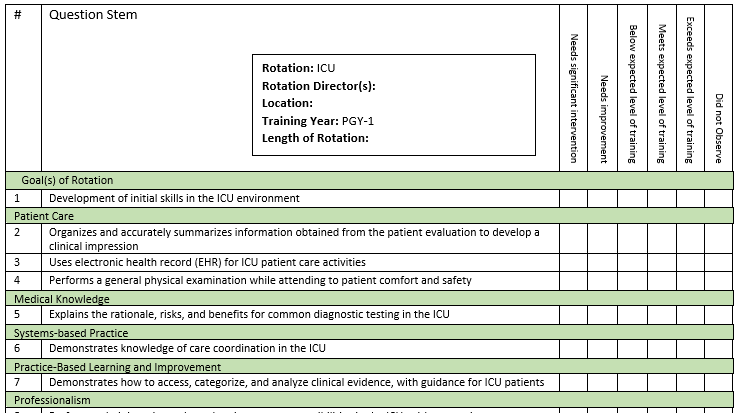 Presented by Partners in Medical Education, Inc. 2022
Presented by Partners in Medical Education, Inc. 2022
14
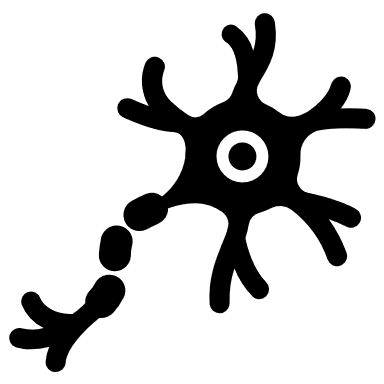 Rotations (CLE)
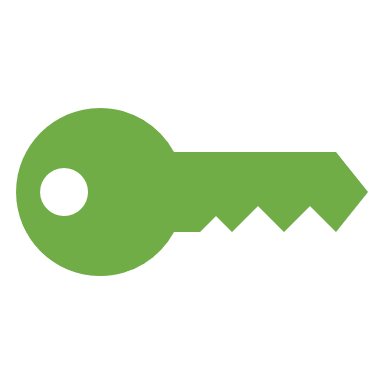 Key Point:
Rotations are the core element of graduate medical education
Presented by Partners in Medical Education, Inc. 2022
Presented by Partners in Medical Education, Inc. 2022
15
Elements to keep in mind regarding your didactics program:
The requirement is not very explicit
The quality of didactics is something that should be asked about on your program’s annual evaluation of both trainees and faculty
It must be “protected time”
Focus on adult learning principles – case-based discussion
Didactics
IV.A.3. 
Regularly scheduled didactic sessions
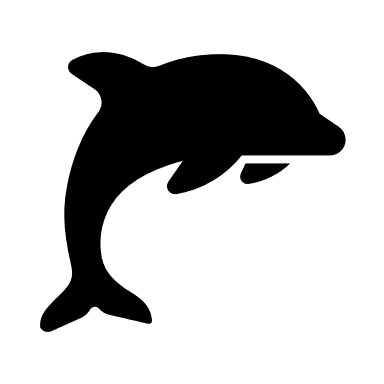 Presented by Partners in Medical Education, Inc. 2022
Presented by Partners in Medical Education, Inc. 2022
16
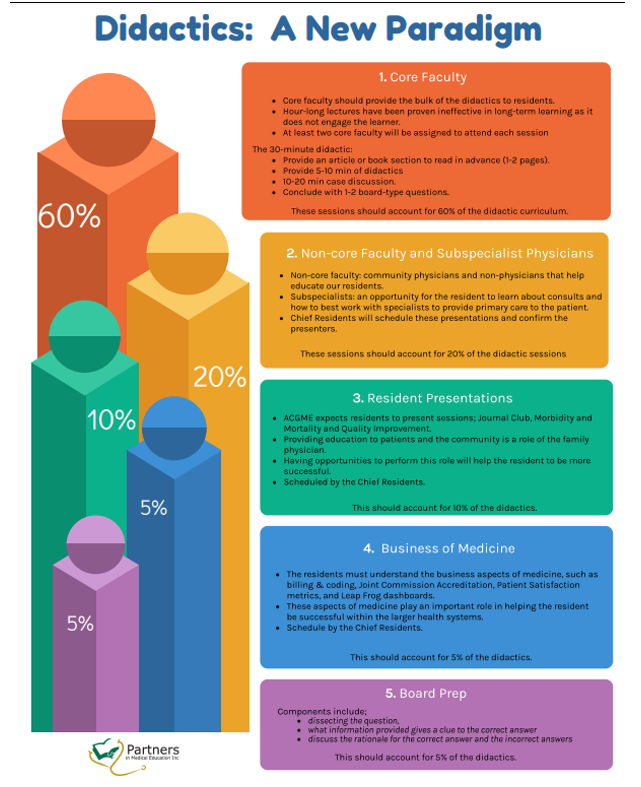 One Model
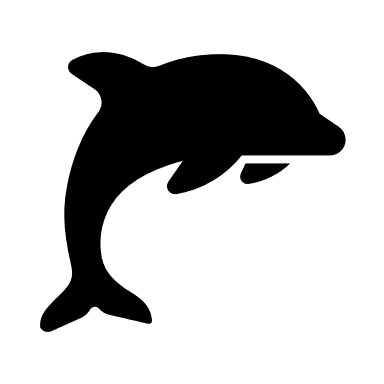 Presented by Partners in Medical Education, Inc. 2022
Presented by Partners in Medical Education, Inc. 2022
17
IV.B.1. The curriculum must advance residents’ knowledge of the basic principles of research, including how research in conducted, evaluated, explained to patients, and applied to patient care.
Scholarly Activity
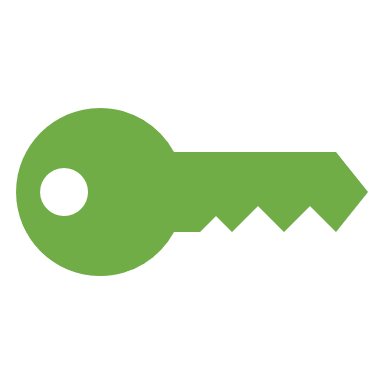 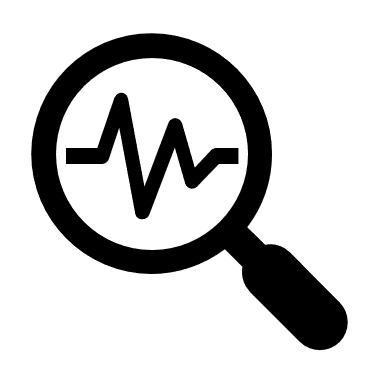 IV.B.2. Residents should participate in scholarly activity.
Key Points:
Proxy for quality in the eyes of the ACGME
Most common citation is for “lack of scholarly activity”
This responsibility is shared by the sponsoring institution as research needs an infrastructure – often you see multiple programs receive the same citation
IV.B.3. The sponsoring institution and program should allocate adequate educational resources to facilitate resident involvement in scholarly activities.
Presented by Partners in Medical Education, Inc. 2022
Presented by Partners in Medical Education, Inc. 2022
18
NEXT TIMEPROGRAM STRUCTURE TO EFFECTIVELY IMPLEMENT AND MONITOR CURRICULUM
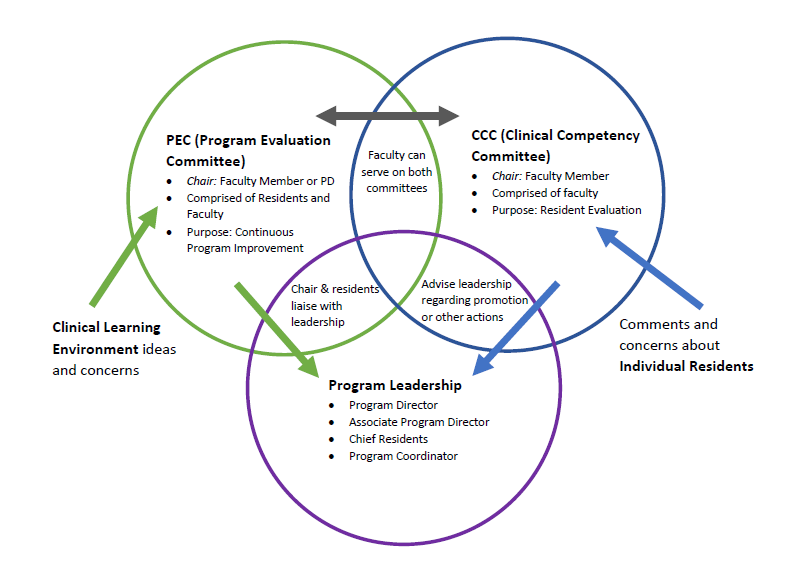 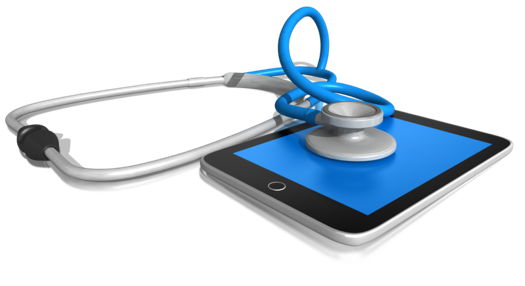 Presented by Partners in Medical Education, Inc. 2022
Presented by Partners in Medical Education, Inc. 2022
19
Questions?
Presented by Partners in Medical Education, Inc. 2022
Presented by Partners in Medical Education, Inc. 2022
20
References
Dreyfus, S.E. (2004).  The five-stage model of adult skill acquisition.  Bulletin of Science, Technology & Society, 24(3), 177-181, doi: 10.1177/0270467604264992
Ericsson KA. Deliberate practice and the acquisition and maintenance of expert performance in medicine and related domains. Acad Med 2004;79.
Sandhu, Magas et al. Progressive entrustment to achieve autonomy in the operating room: a national qualitative study with general surgery faculty and residents. Annals Surg. 265(6): June 2017.
Yangmour N. Coordinator Role in Assessment and Milestones. ACGME. July 2018.
Presented by Partners in Medical Education, Inc. 2022
21
Upcoming Live Webinar
Back to Basics: Intermediate Topics for New Coordinators
Thursday, September 29, 2022

Sponsoring Institution 2025: 2022 Check-up
Thursday, October 6, 2022

Site Visit Are Coming!
Thursday, October 20, 2022

GME Educational Program Design II
Thursday, November 3, 2022

Lights, Camera…Zoom!
Thursday, November 17, 2022

Meet the Experts – Fall Freebie
Tuesday, November 29, 2022
Latest On-Demand Webinars
ACGME Complaint Letter: Now What?

Here We Grow Again – And With Our Community

The ABCs of GMEC: Part II

ADS 2022: Part I

Ask Partners – Spring Freebie

Getting to the Next Stage – Program Improvement II

The ABCs of GMEC: Part I

Leveraging RMS Technology for the Medicare Cost Report

Back to Basics – GME for New Coordinators

Digging for Data IV

Getting to the Next Stage - Program Improvement I
Faculty Development Series
15 Minutes to Effective Feedback
Toolbox for Teaching Millennials

Taking Supervision to the Next Level
Contact us today to learn how our Educational
Passports can save you time & money! 
724-864-7320
www.PartnersInMedEd.com
Presented by Partners in Medical Education, Inc. 2022
Presented by Partners in Medical Education, Inc. 2022
22
22
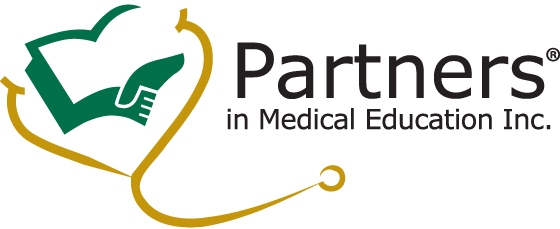 Partners in Medical Education, Inc. provides comprehensive consulting services to the GME community.  
Partners in Medical Education
724-864-7320  |  info@PartnersInMedEd.com

Carmela Meyer, MBA, EdD
Carmela@PartnersInMedEd.com
Heather Peters, M.Ed., PhD
Heather@PartnersInMedEd.com

www.PartnersInMedEd.com
Presented by Partners in Medical Education, Inc. 2022
23